Министерство инвестиций,
Промышленность и торговля Республики Узбекистан
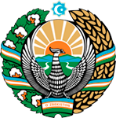 Производство автомобильных стекол
Обзор проекта
Бизнес модель: производственный комплекс мощностью 10 тыс. шт. стекол для автомобилей в год
Стоимость
25 млн. доллар США
Масштаб проекта
Производство стекол для автомобилей
Процесс производства стекол для автомобилей
Формовка, резка и шлифовка стекла
Подготовка основного материала
Закалка и ламинирование
Инфраструктура за счет государства* (стоимость проекта более 15 млн. долл. США)

Налоговые льготы в СЭЗ: земля, имущество, вода, корпоративный подоходный налог 
(при инвестициях свыше 3 млн долларов)
Контроль качестваи транспортировка
Проект описание
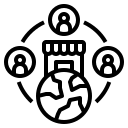 Внутренний рынок
Существующие соседние рынки
8 производственных линий
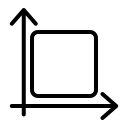 Возможность производства различных размеров и конструкций
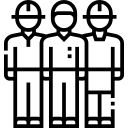 ~ 250 сотрудников
Объем производства и торговли автокомпонентами (2024 )
Инфраструктура
Газ 1 2 цента/м³
Электричество 7 центов/кВтч
Вода 20 центов/м³
Производство
Экспорт
Импорт
Потребление
Потребление (ЦA )
450 млн
80 млн
105,4 млн
150 млн
0,15 млн
Министерство инвестиций,
Промышленность и торговля Республики Узбекистан
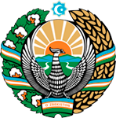 Инвестиции на производству стекле для автомобилей
Торговые соглашения
Обзор проекта
Конкуренция: Узбекистан предлагает высококонкурентную структуру операционных затрат на производство готовой продукции на международном уровне
Соглашение GSP+ позволяет экспортировать в ЕС по сниженным или нулевым тарифам 6 200 наименований товаров.
Соглашение о свободной торговле СНГ создает более интегрированный и открытый рынок со странами СНГ.
Импорт автокомплектующих в Узбекистан, млрд. доллар США
Топ-7 автомобильные компоненты экспортеры, млрд. доллар США
Средний электричество расходы, цент за кВтч
Средний заработная плата, тыс. доллар США за месяц
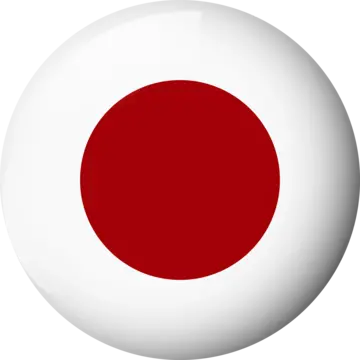 Республика Каракалпакстан
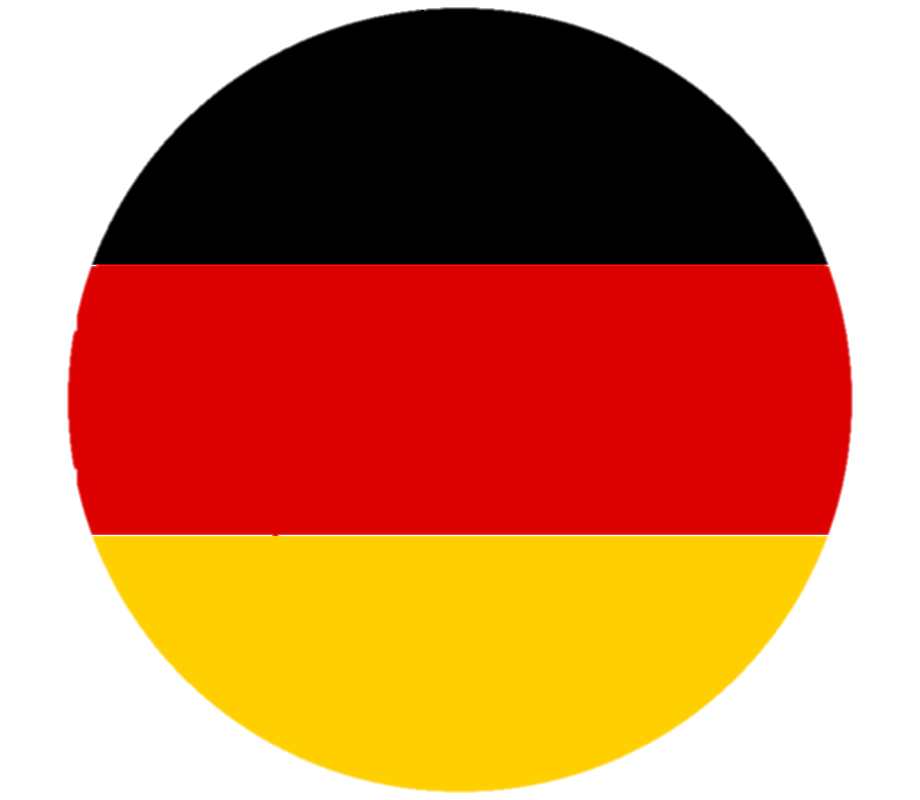 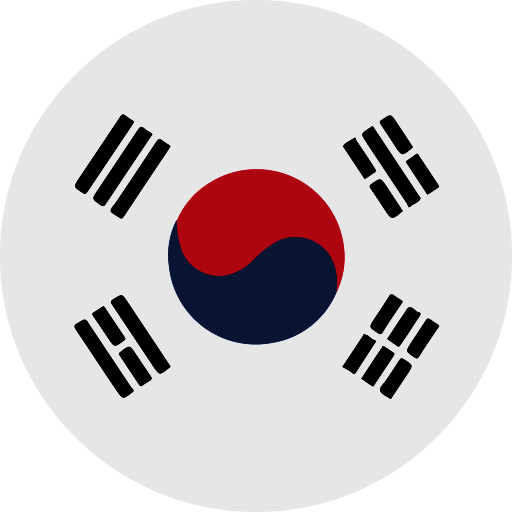 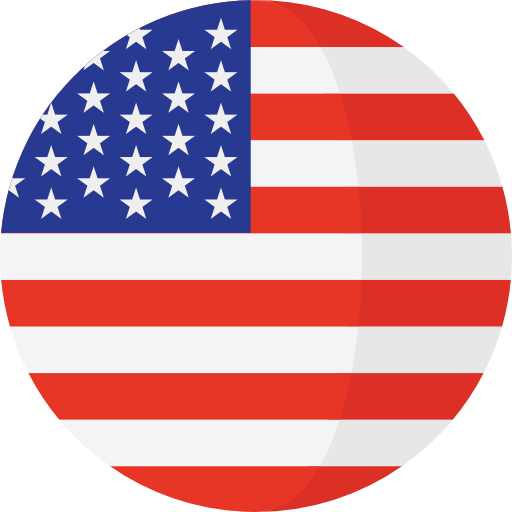 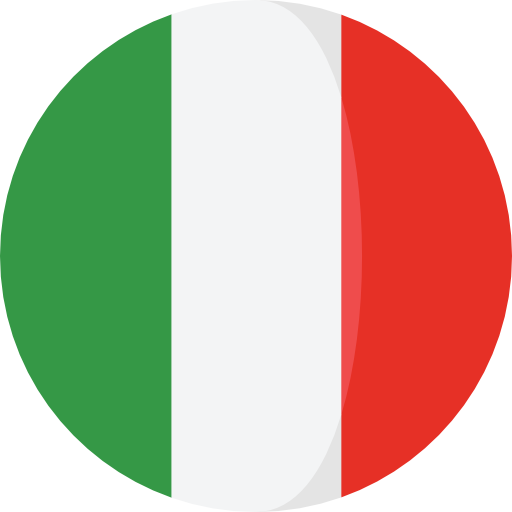 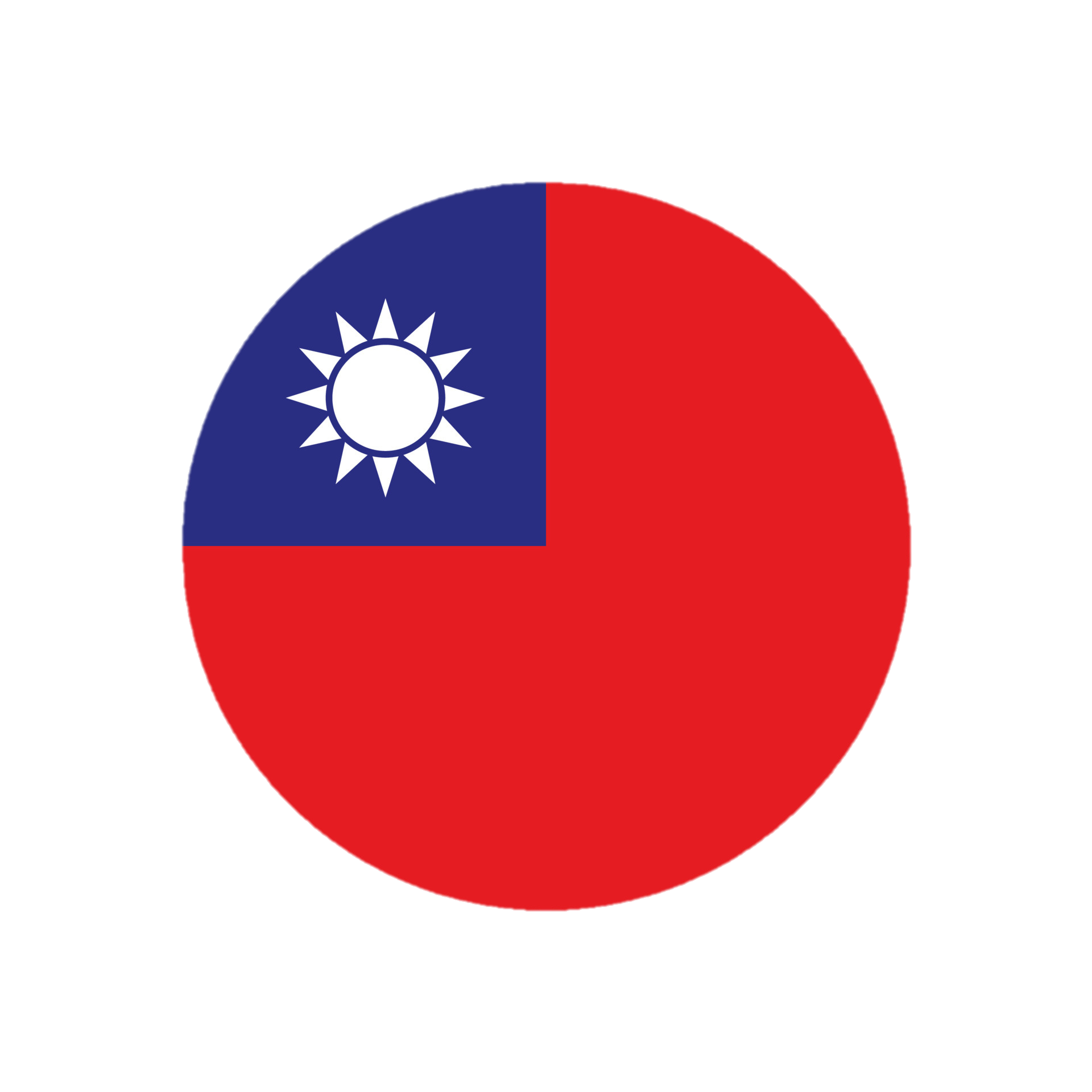 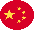 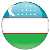 Наличие рабочей силы в машиностроении
Местным производителям стекла для автомобилей выгодно в:
- Наличие квалифицированной и неквалифицированной рабочей силы
- Стабильная политическая обстановка и обстановка безопасности
- Стимулы: Свободные экономические зоны предлагают налоговые льготы на землю, корпоративный подоходный налог, воду.
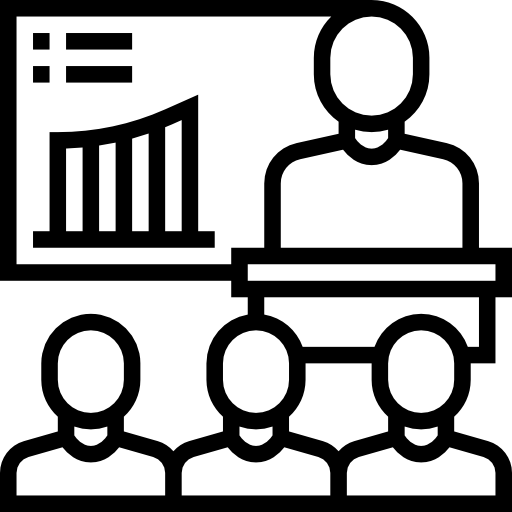 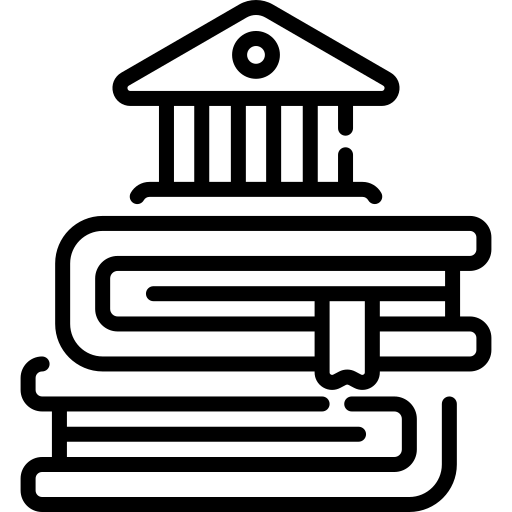 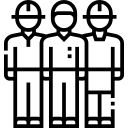 Министерство инвестиций,
Промышленность и торговля Республики Узбекистан
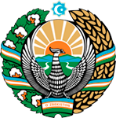 Международные логистические коридоры
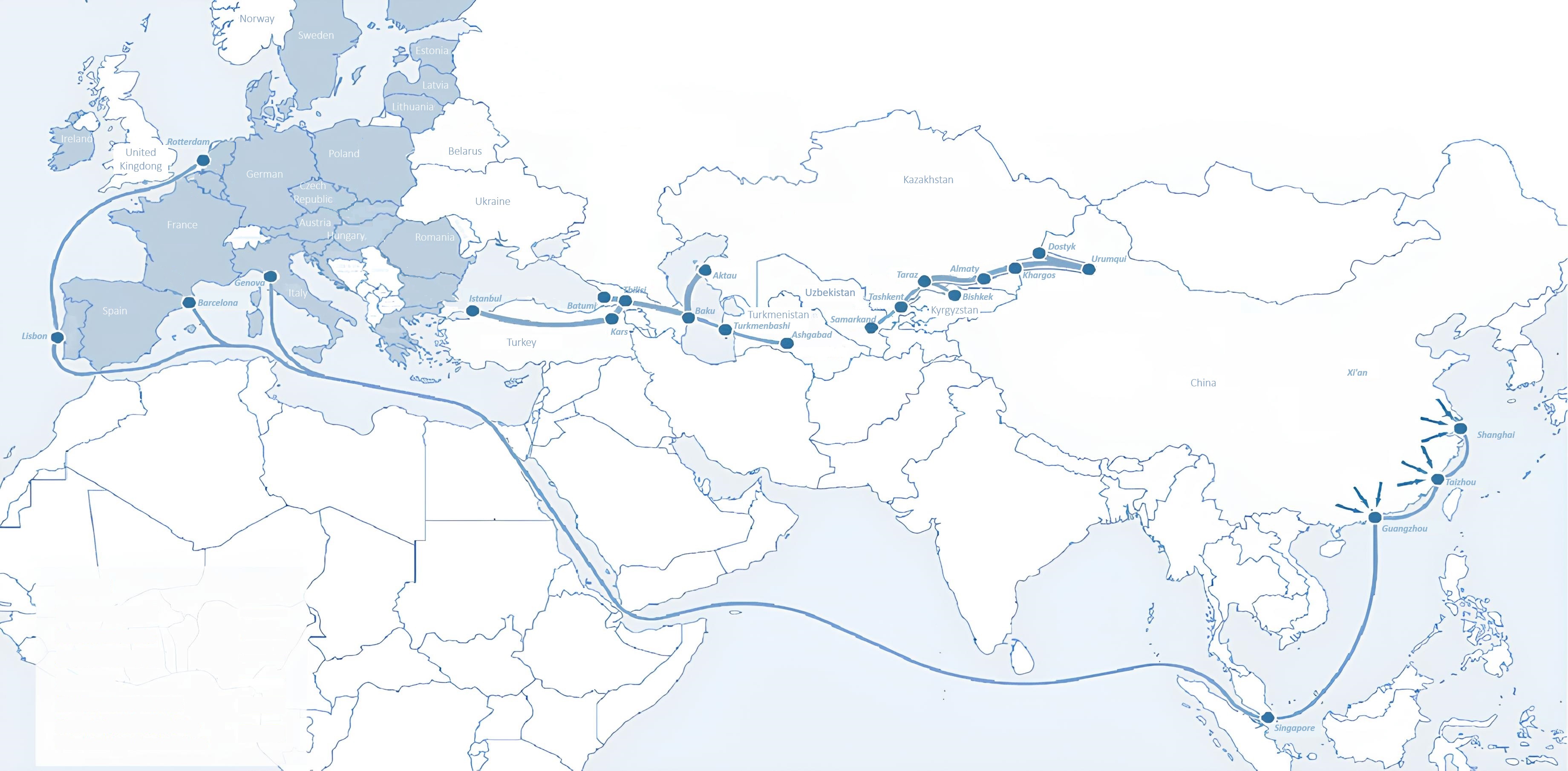 Санкт-Петербург
Таллин
Латвия
Рига
Москва
Клайпеда
Гамбург
Минск
Берлин
Брест
Поворина
Киев
Эссен
Львов
Кандыагаш
Париж
Волгоград
Нарезать
Актогай
Улан-Батор
Саксаульская
Астрахан
Бейни
Баянгал -Мангал
Ош
Кашгар
Малатья
Мерсин
Мазари - Шариф
Саракса
Ксират
Афганистан
Пешавар
Иран
Пакистан
Бандар-и-Аббас
Чахбахар
Карачи
Министерство инвестиций,
Промышленность и торговля Республики Узбекистан
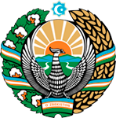 Воздушные сообщения с Ташкентом и другими аэропортами Узбекистана
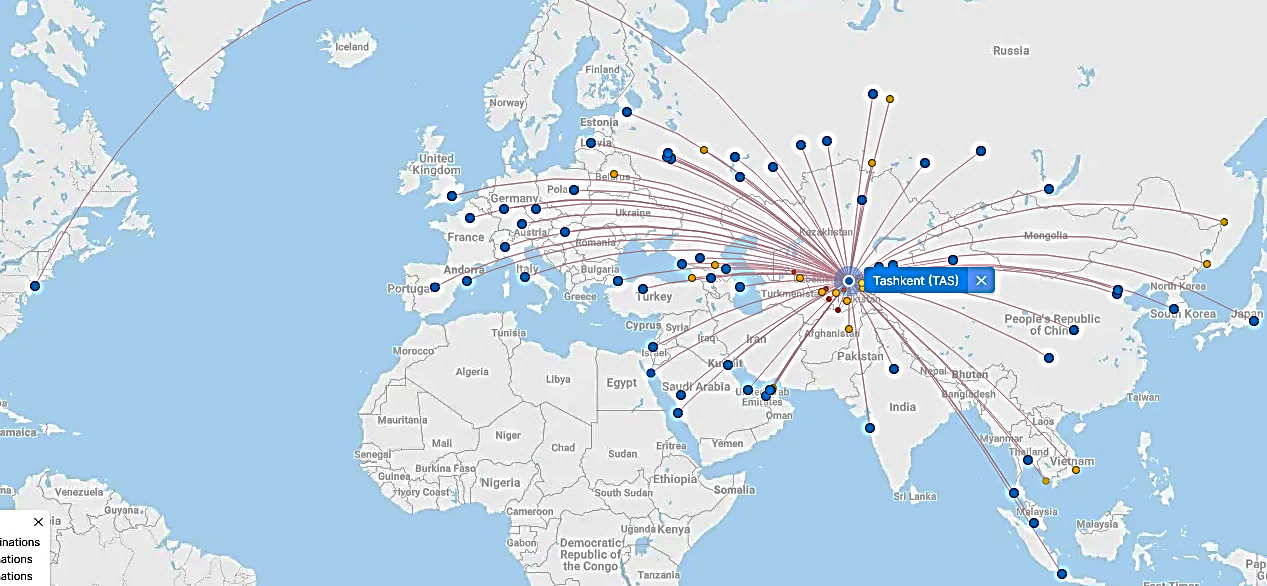 Нью-Йорк
Безвизовый режим для туристов из 90 стран

Разнообразный ассортимент 59 перевозчиков в аэропорту Узбекистана

11 аэропортов по всей стране, основные аэропорты - Ташкент, Самарканд и Бухара